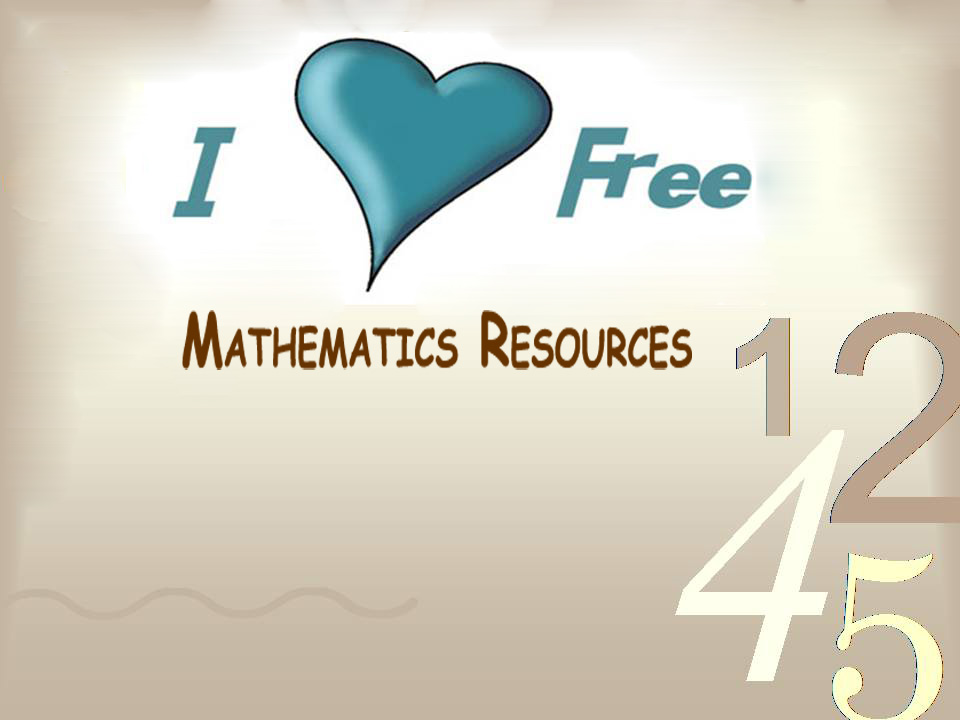 TETC 2015
Jan Coley
Jefferson County Schools
http://jc-schools.net
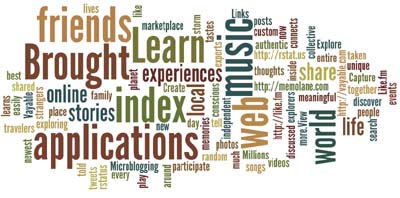 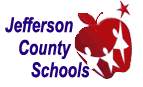 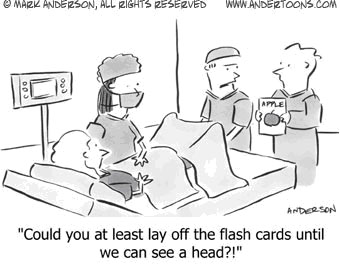 Fish is Fish
By:  Leo Lionni:
Learning Pyramid
New Blooms
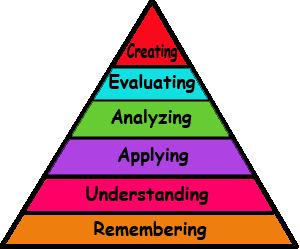 Source: http://www.odu.edu/educ/roverbau/Bloom/blooms_taxonomy.htm
[Speaker Notes: Remembering: can the student recall or remember the information? 
Assessment:  define, duplicate, list, memorize, recall, repeat, reproduce state
Understanding: Can the student explain ideas or concepts? 
Assessment:  classify, describe, discuss, explain, identify, locate, recognize, report, select, translate, paraphrase
Applying: Can the student use the information in a new way? 
Assessment:  choose, demonstrate, dramatize, employ, illustrate, interpret, operate, schedule, sketch, solve, use, write
Analyzing: Can the student distinguish between the different parts? 
Assessment: appraise, compare, contrast, criticize, differentiate, discriminate, distinguish, examine, experiment, question, test
Evaluating: can the student justify a stand or decision? 
Assessment: appraise, argue, defend, judge, select, support, value, evaluate
Creating: Can the student create new product or point of view? 
Assessment: assemble, construct, create, design, develop, formulate, write
Source: http://www.odu.edu/educ/roverbau/Bloom/blooms_taxonomy.htm]
TN Standards App
Android or IOS
State standards for core subjects
SPI only
Great for quick reference
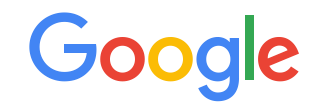 Google Forms for Educators
Getting to Know You
Snowflake Quiz
Parent Teacher Conferences
Grading with Flubaroo
Kahoot
What is Kahoot?
Free
Makes learning fun
Best in group or classroom environment
Multiple choice questions
Competition
Students use own devices
Newsela
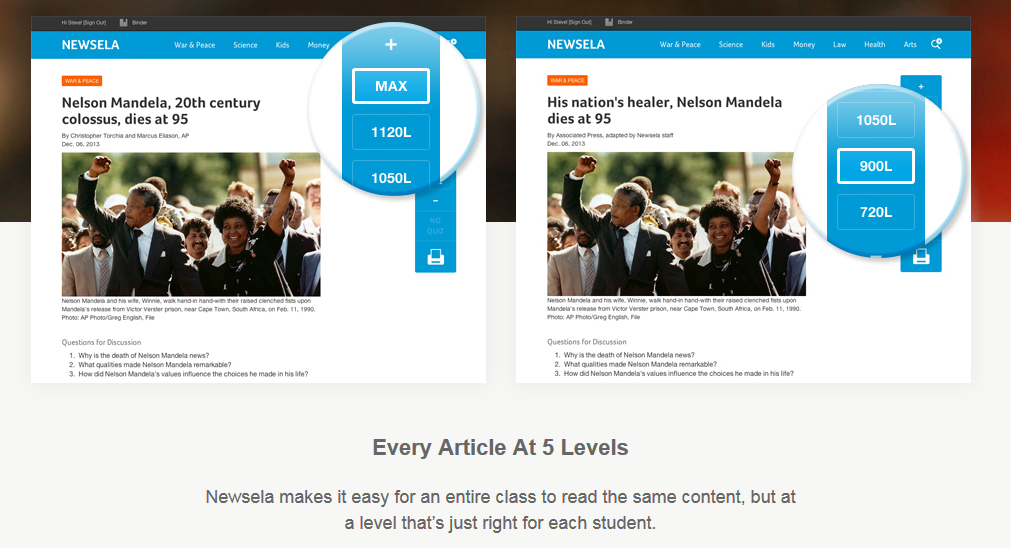 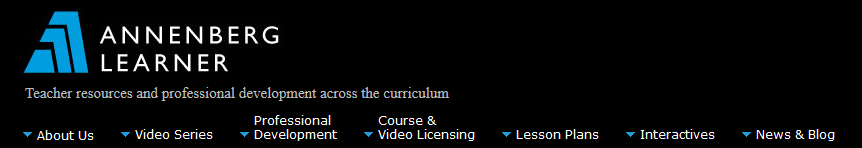 Video series
Professional Development
Lesson Plans
Interactives
News and Blog
EDpuzzle
Crash Course
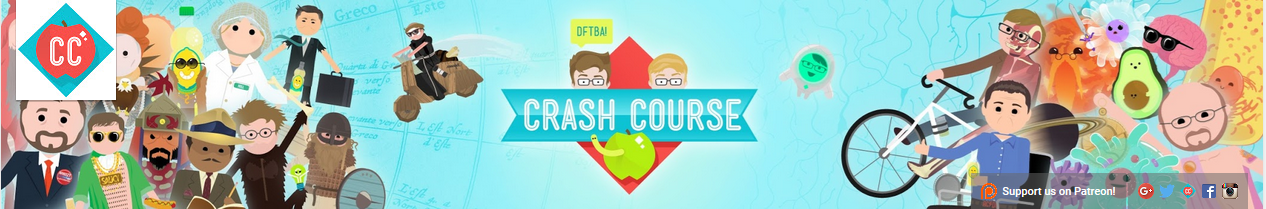 A YouTube channel with courses in  World History, Biology, Literature, Ecology, Chemistry, Psychology, and US History.
PLUS
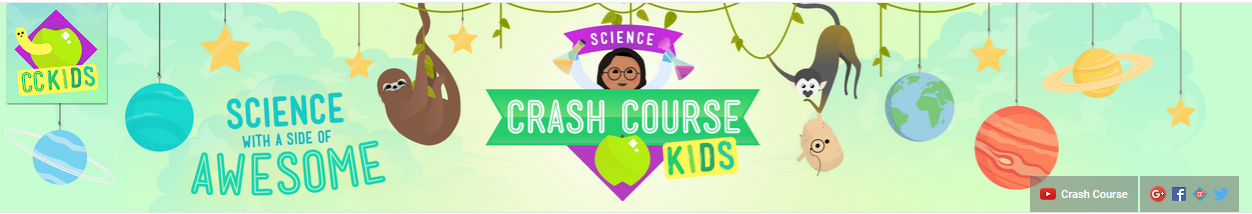 Learn Zillion
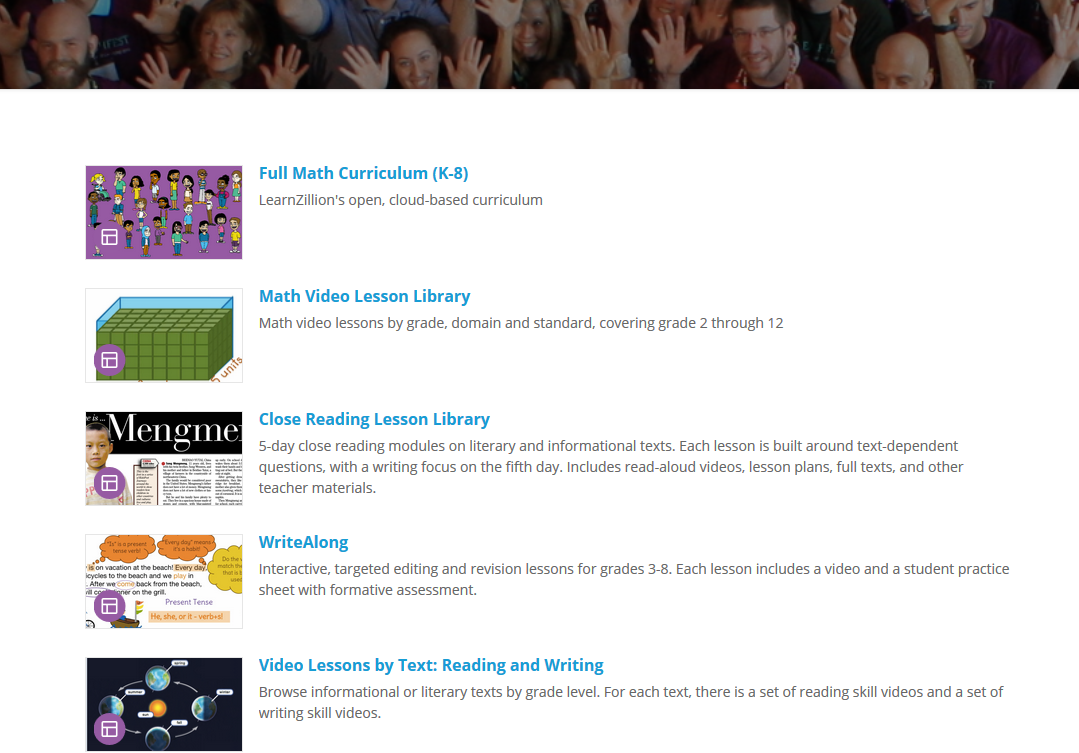 Edulastic
Formative Assessment tool
Free
Track student progress
Quick and easy
Training hub with video instruction for teachers
Webinars
30+ question types including drag and drop
Tutorial Edulastic Features
Edutopia videos
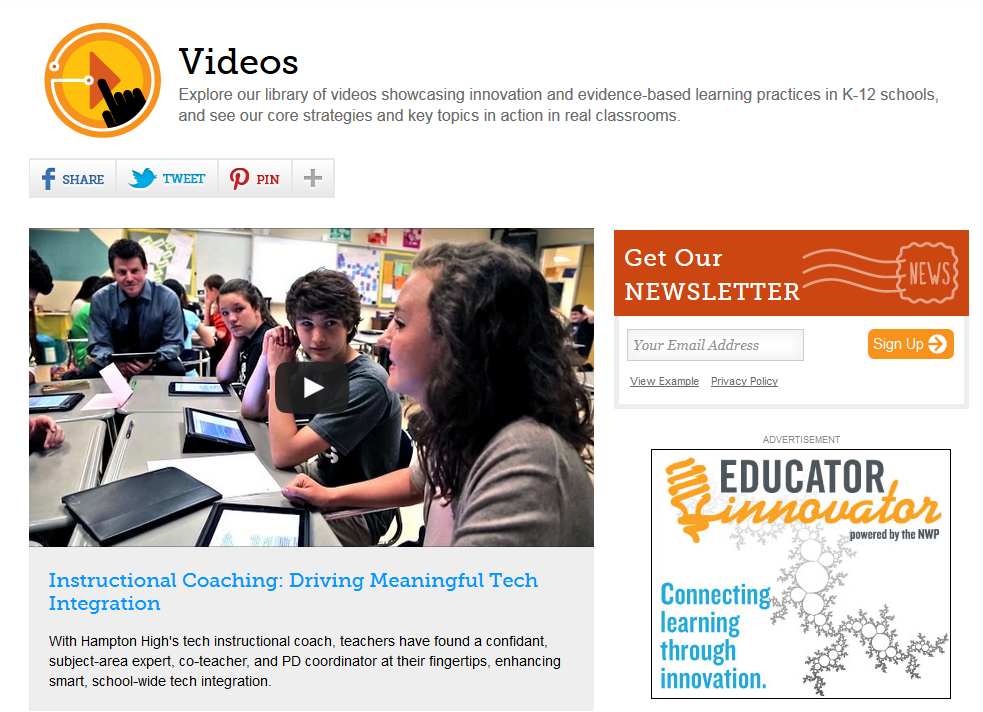 The  Teaching Channel   Videos, common Core Resources and Lesson Plans
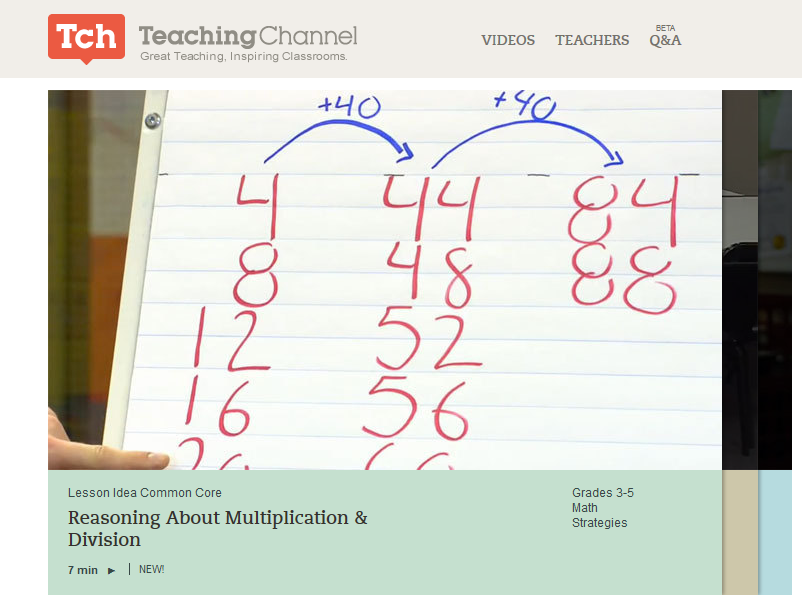 Sample
Content Resources
Khan Academy		Gates Notes
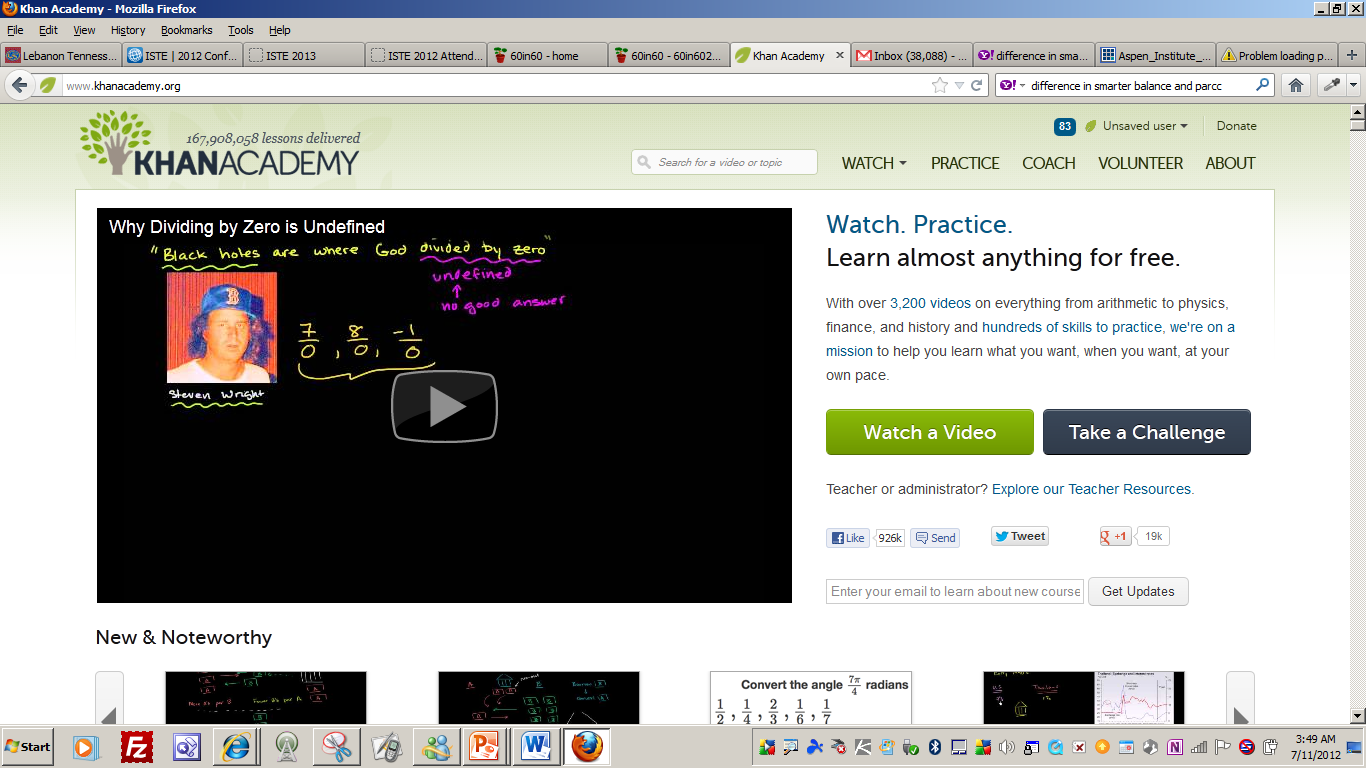 Strategies
Bozeman Science
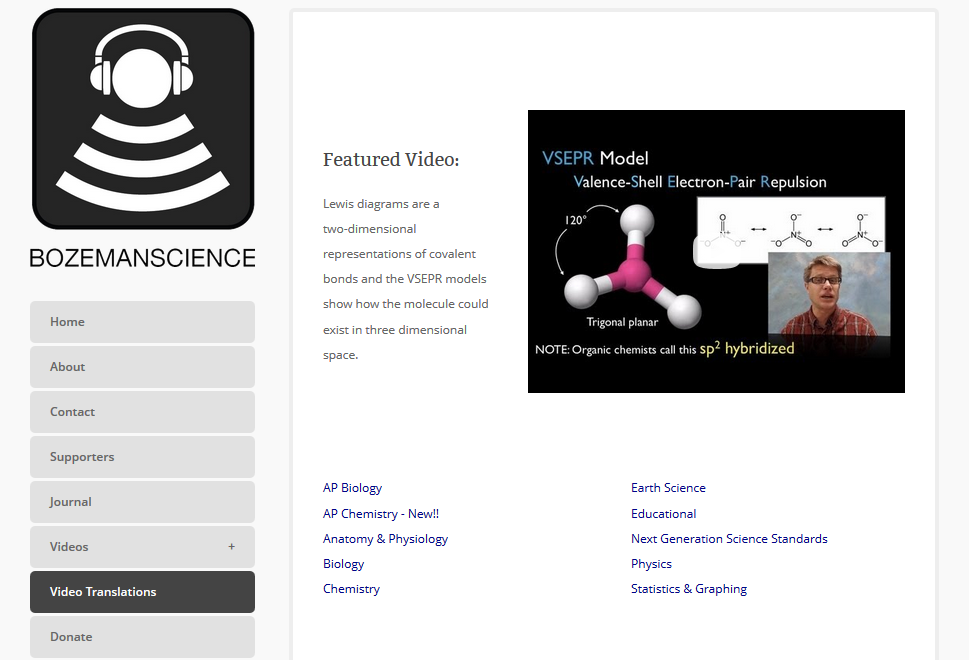 Analysis
Concord Consortium
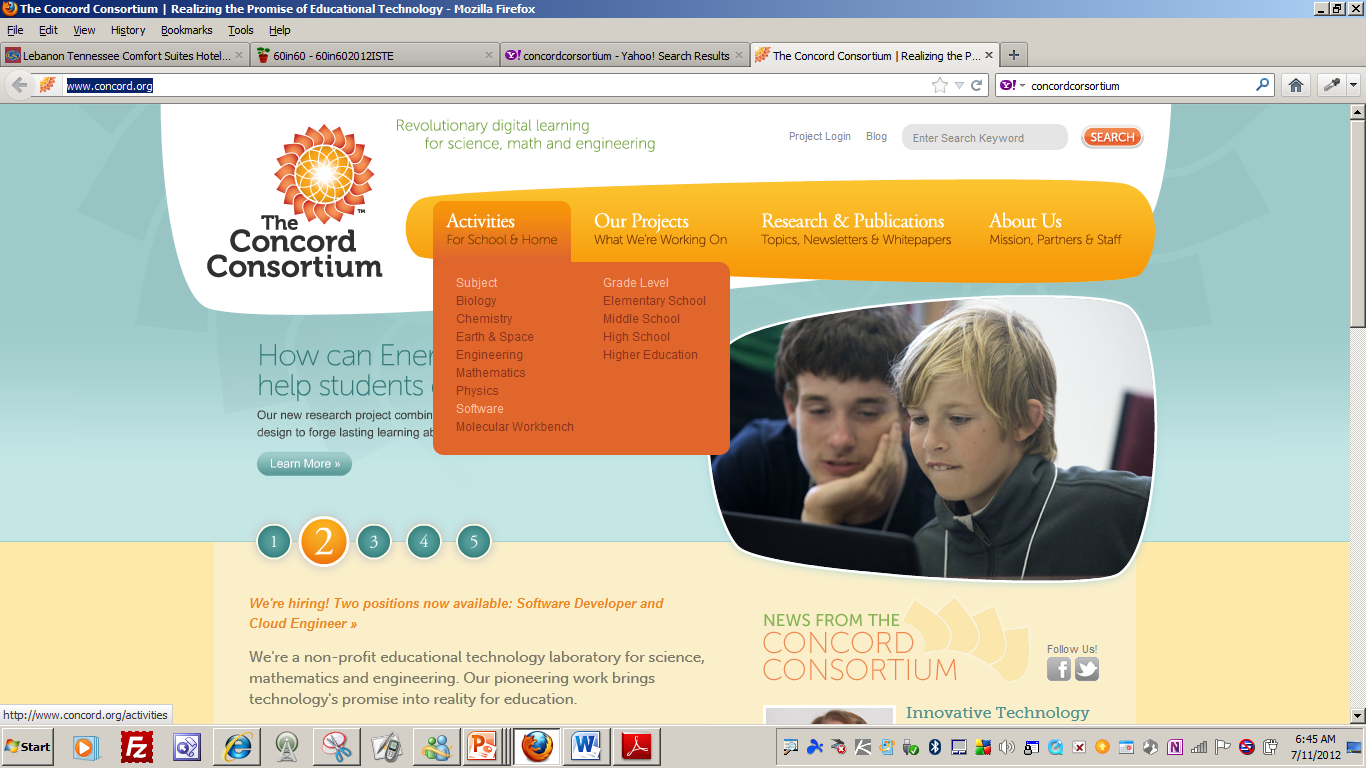 Diffusion
STEM Resource Finder
Use Tools that Engage Your Students
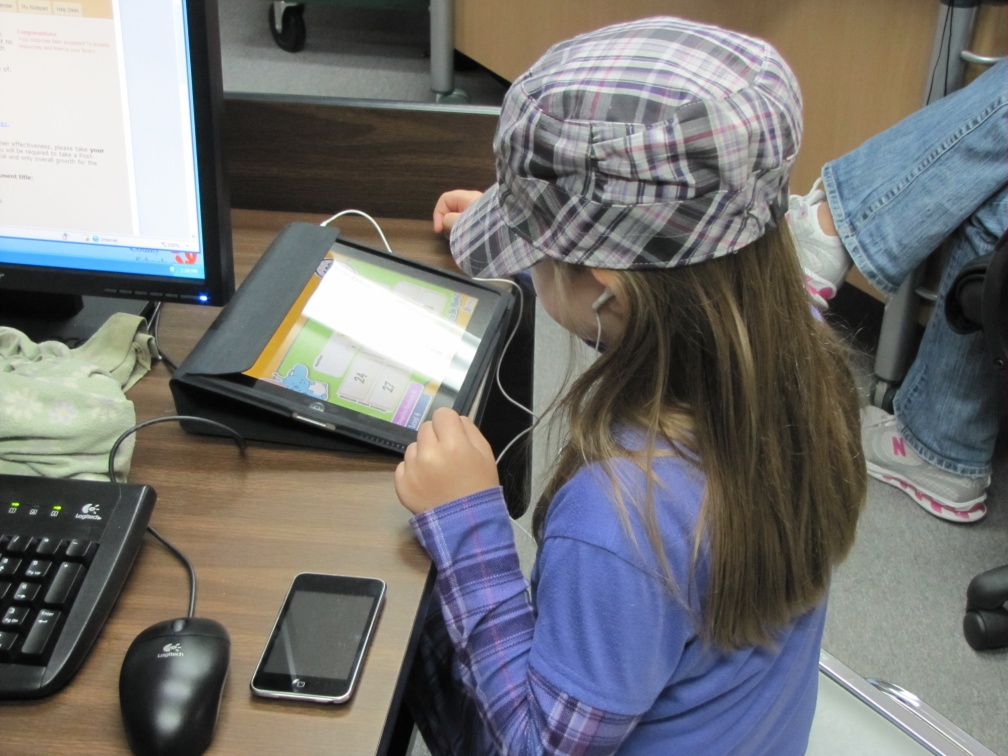 RESOURCES TO SUPPLEMENT AND ENRICH LESSONS
Science 360
NBC LEARN
Learning Games (Experiences) with Real World Connections
CSI – The Experience 
Nobelprize.org - These games and simulations, based on Nobel Prize-awarded achievements, will teach and inspire you while you’re having FUN!
TryEngineering    
Edheads
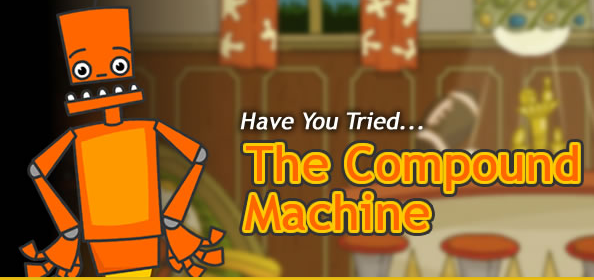 Free Tools for Educators
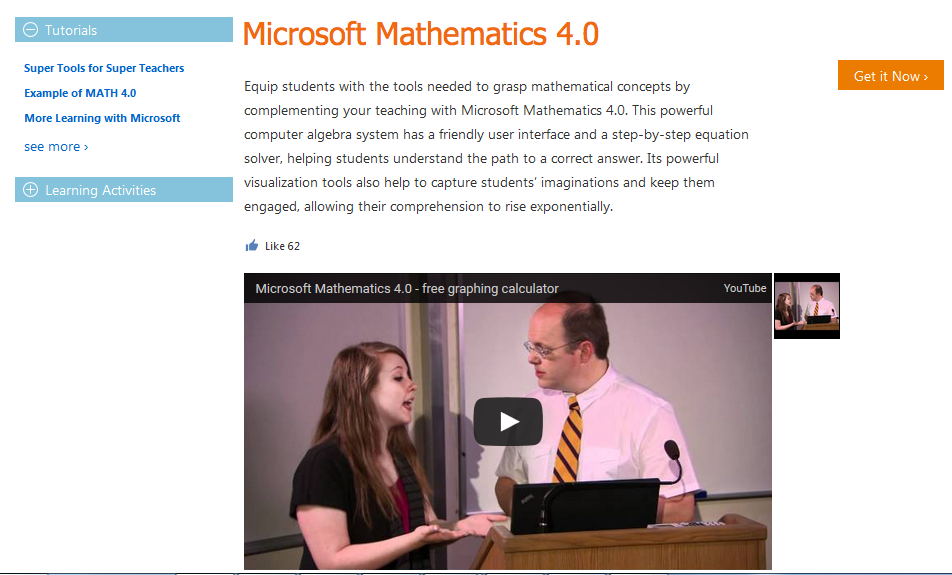 See the calculator in action
Math Worksheet Generator
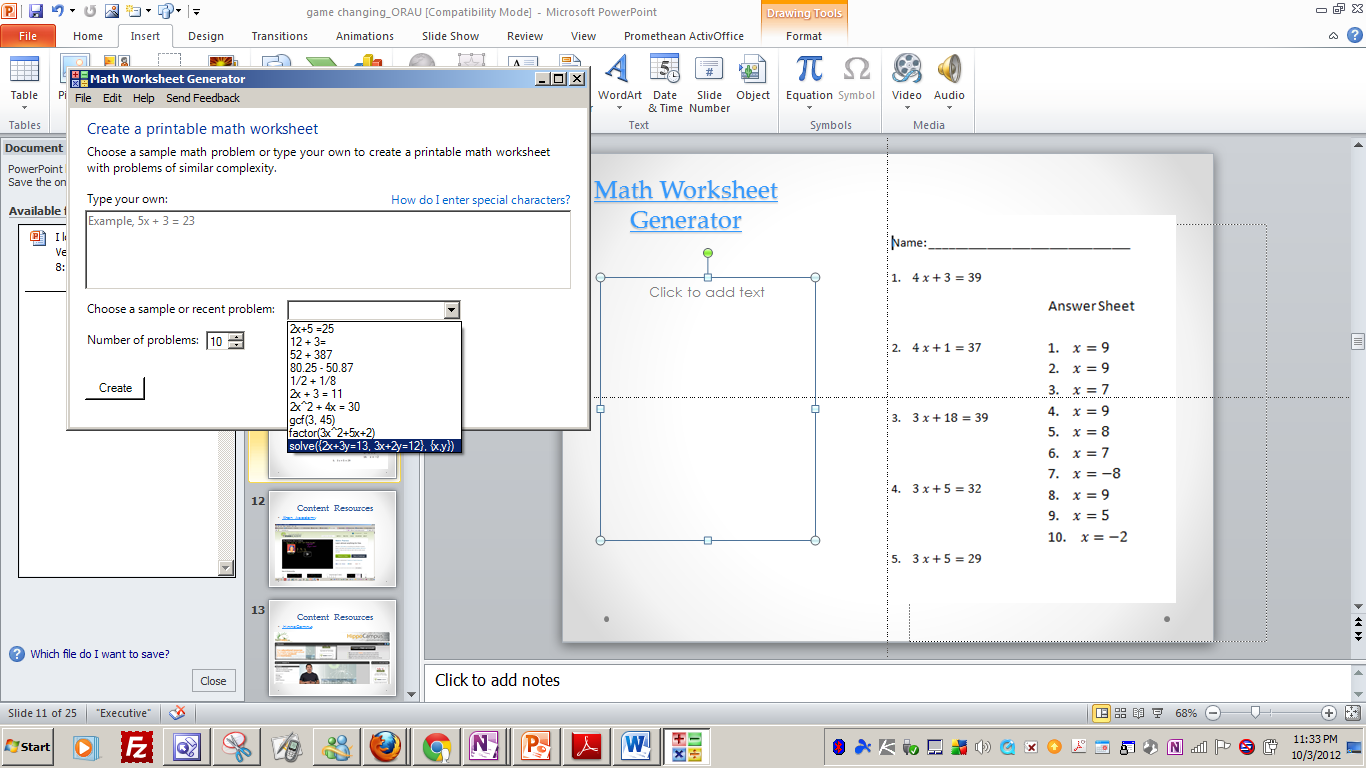 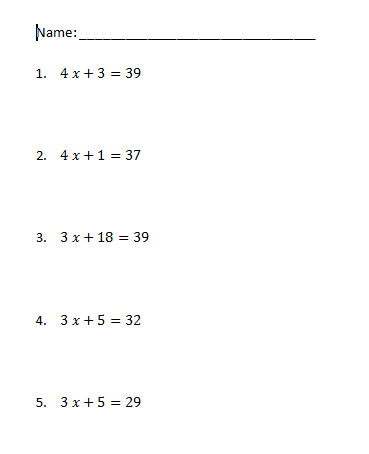 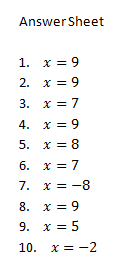 Strategies
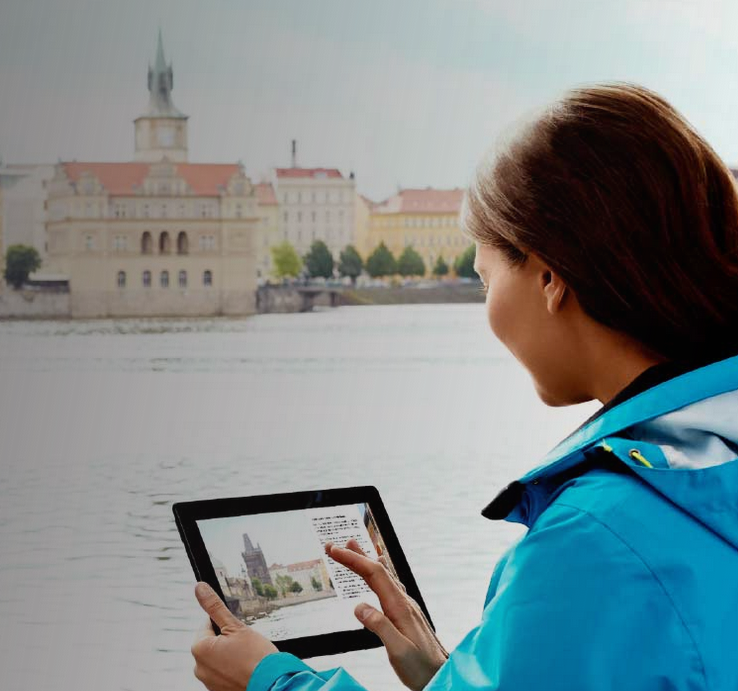 SWAY
Create and share interactive content in minutes!
Strategies
AutoCollage
Photo collages celebrate important events and themes in our lives. Pick a folder, press a button, and in a few minutes AutoCollage presents you with a unique memento to print, email, or include in a digital project.
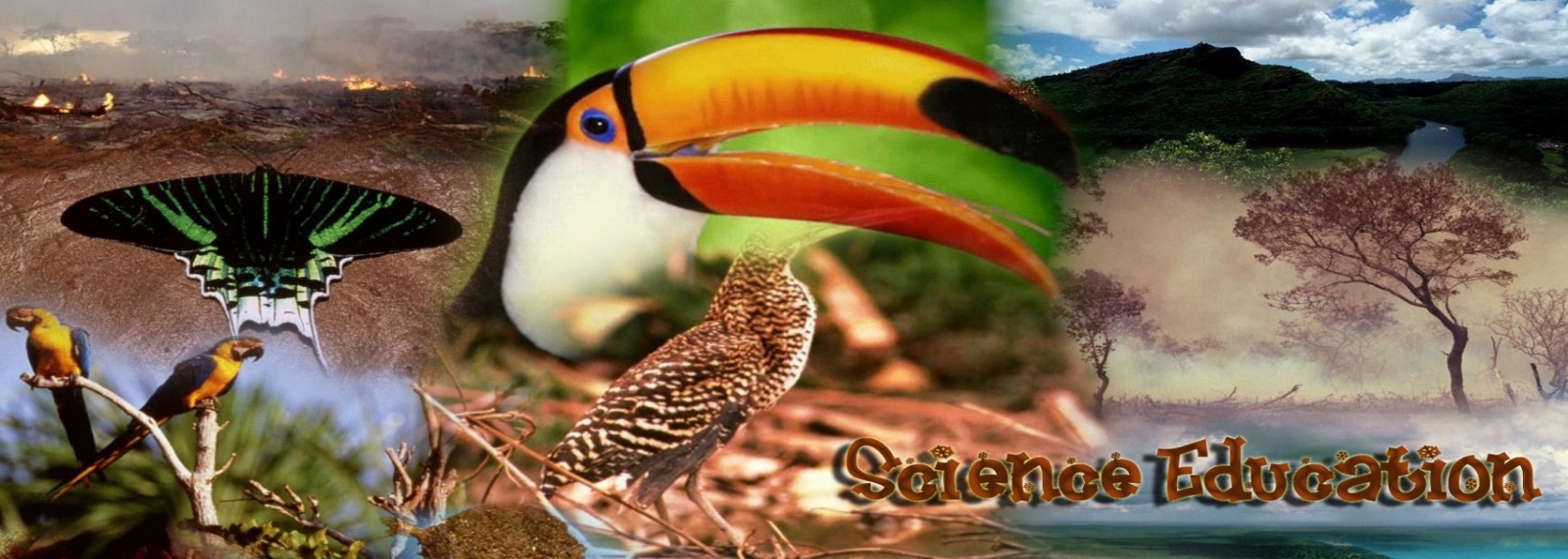 STEM Education
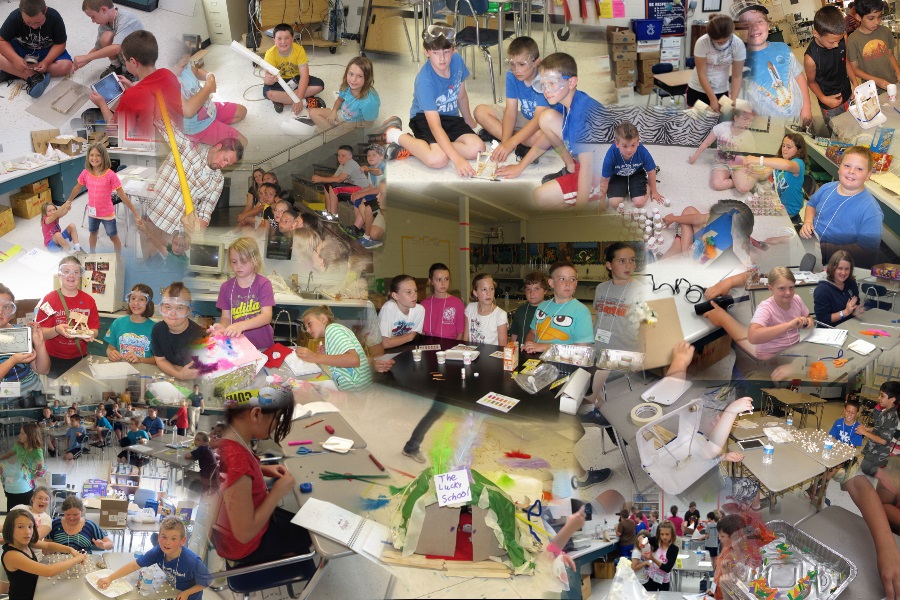 Buck Institute
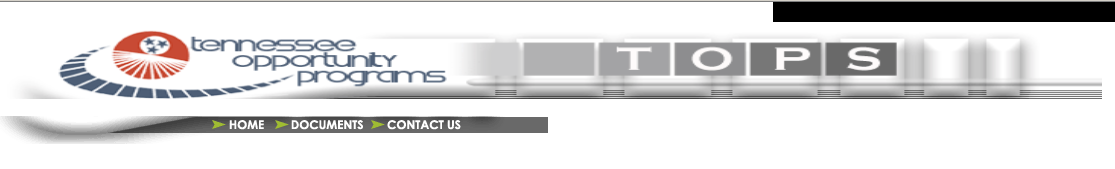 Tennessee Opportunity Programs, Inc. (TOPS) is a private non-profit agency chartered in 1973 in the State of Tennessee.
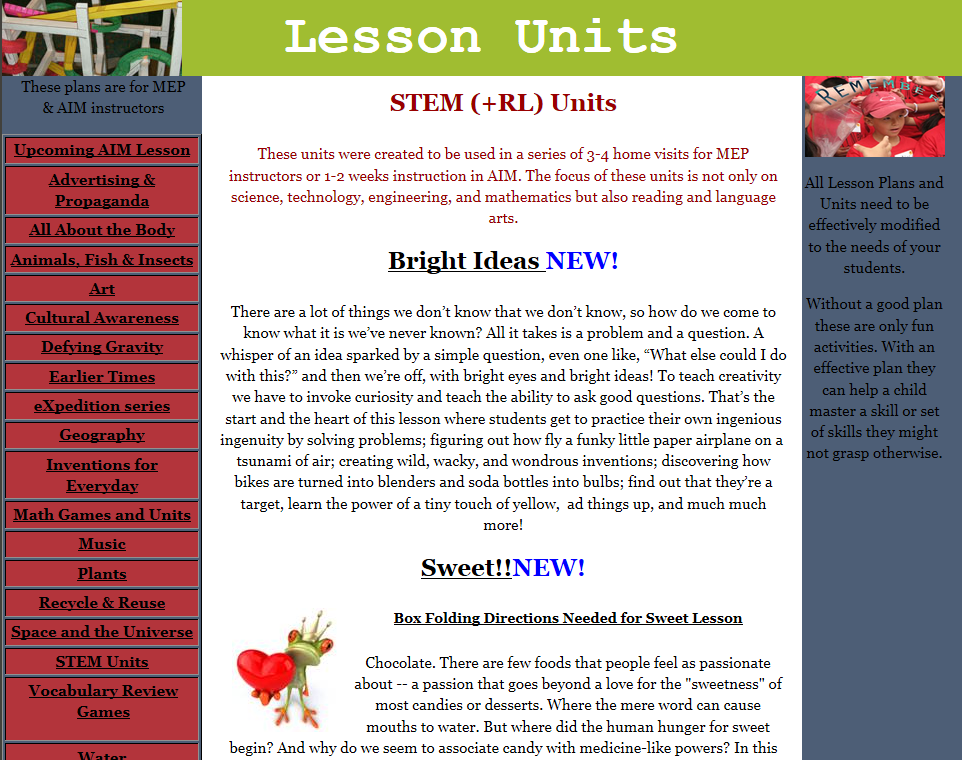 HHMI
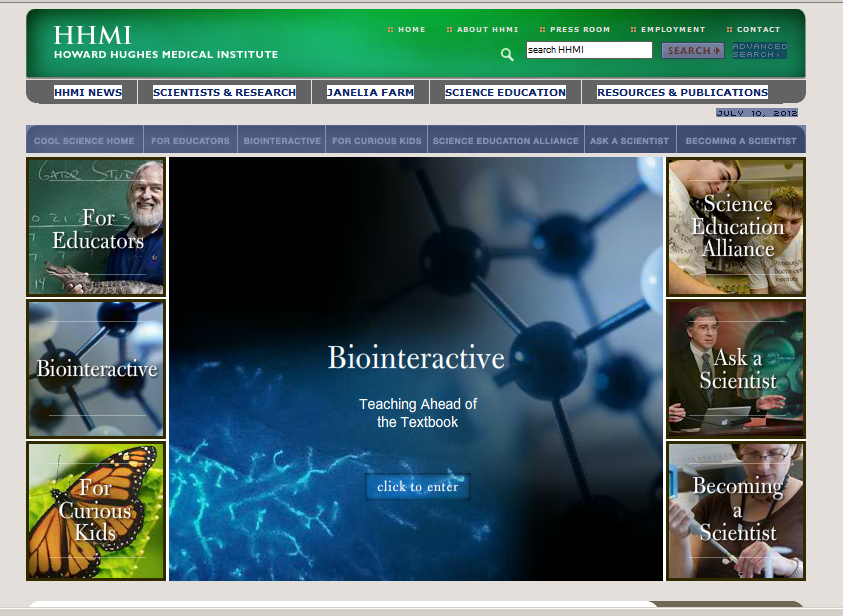 VIRTUAL LABS
SciGirls (from PBS)
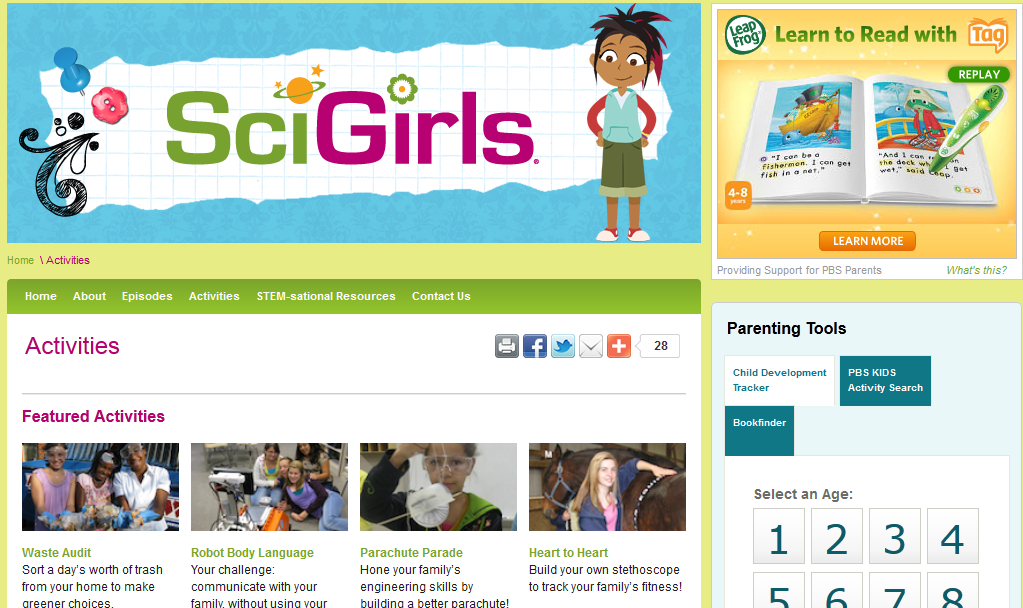 Assessment 
Tools
Rubistar
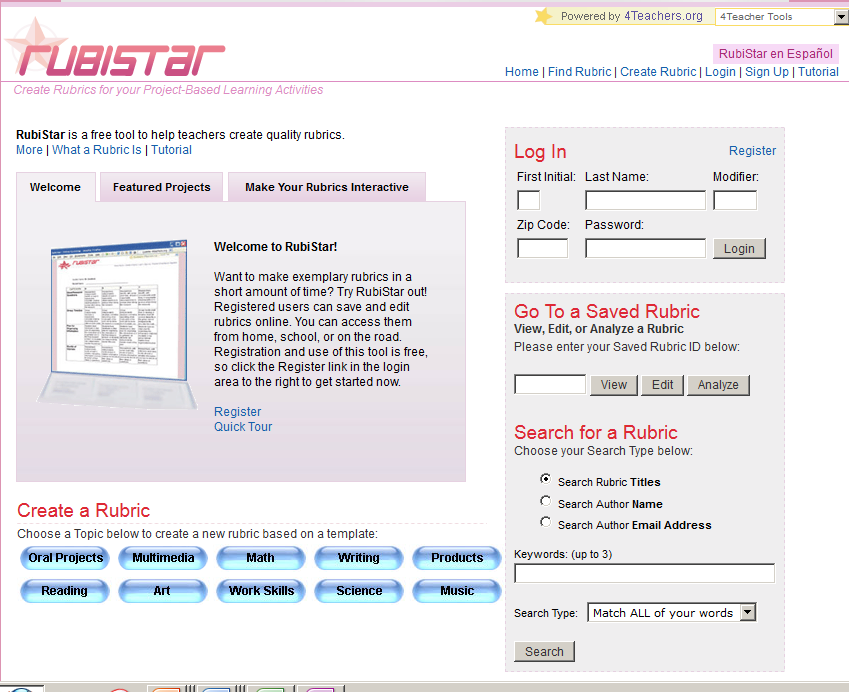 Assessment Tools
NAEP Questioning Tool
Users Guide
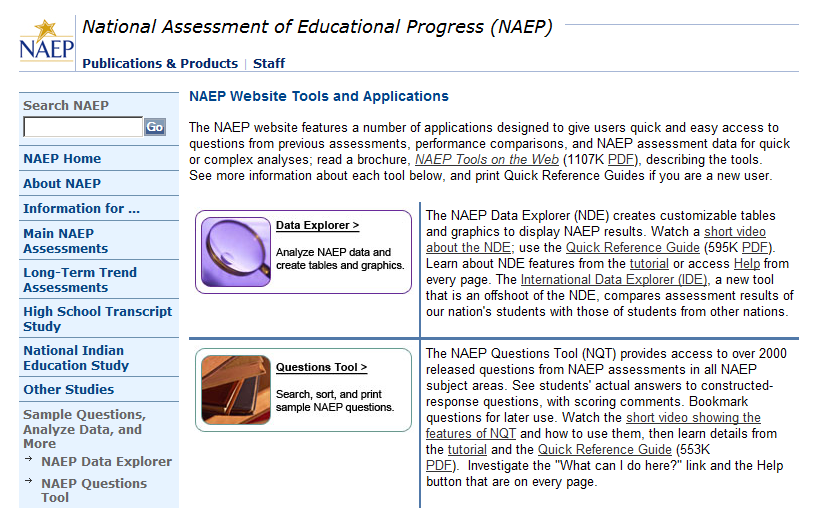 Example
Symbaloo
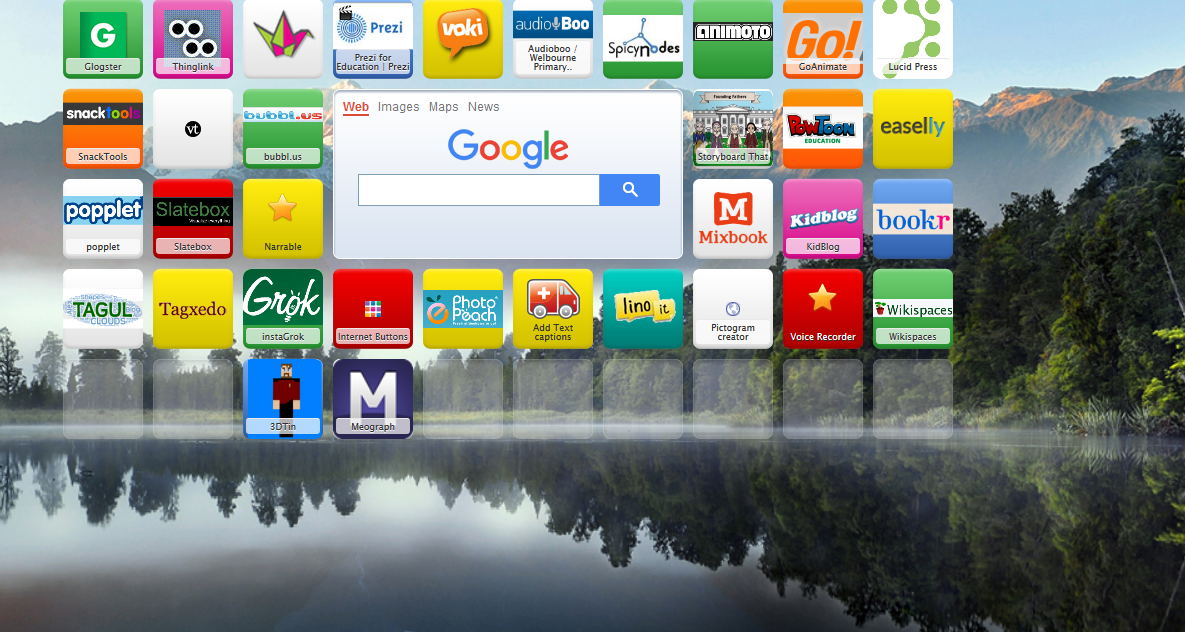 Comic Creatorhttp://www.readwritethink.org/files/resources/interactives/comic/index.html
Quizlet         quizlet.com    (Web 2.0)
TN 6th grade science academic vocabulary
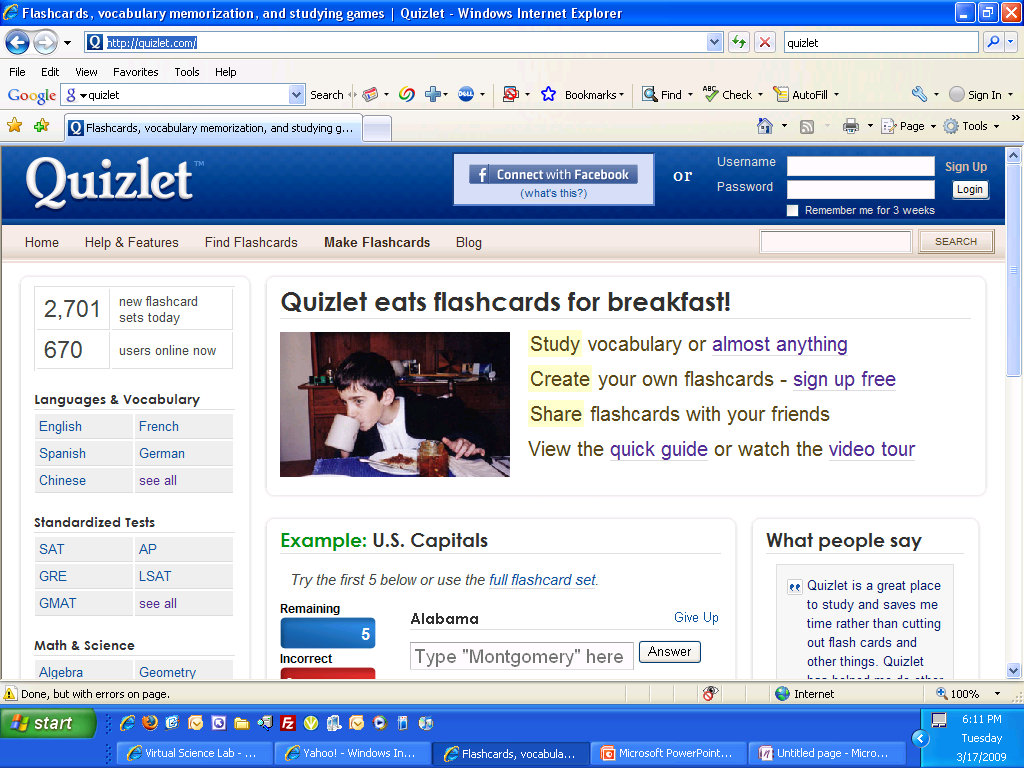 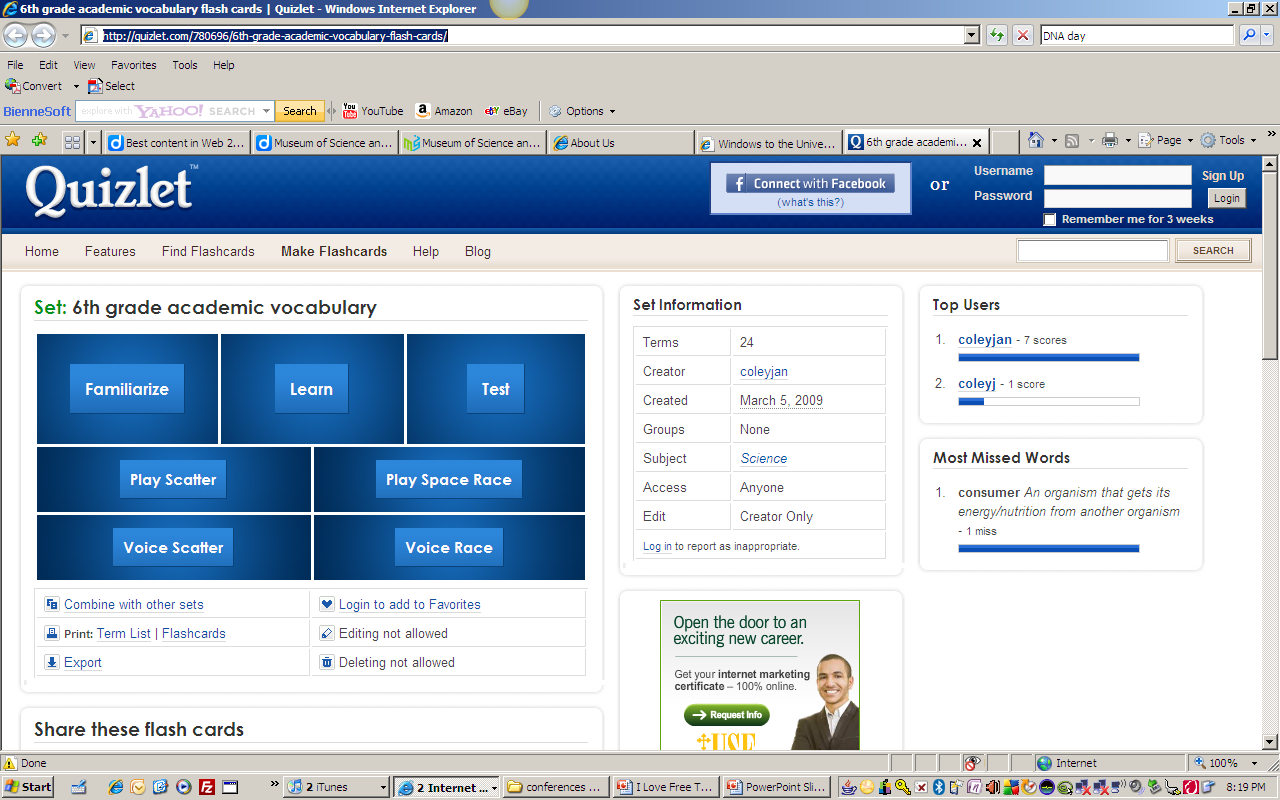 Quizlet
Utah Education Network – Student Interactives
Utah Education Network – Student Interactives
Bubbl.ushttp://bubbl.us/
Create mind maps consisting of a number of interconnected Bubbles containing text 
  Entirely browser based editor  
  User can control the size, color and arrangement 
  Bubbles can be cross-connected 
  Other users can collaborate on mind maps 
  Easily shared or embedded in the user's website
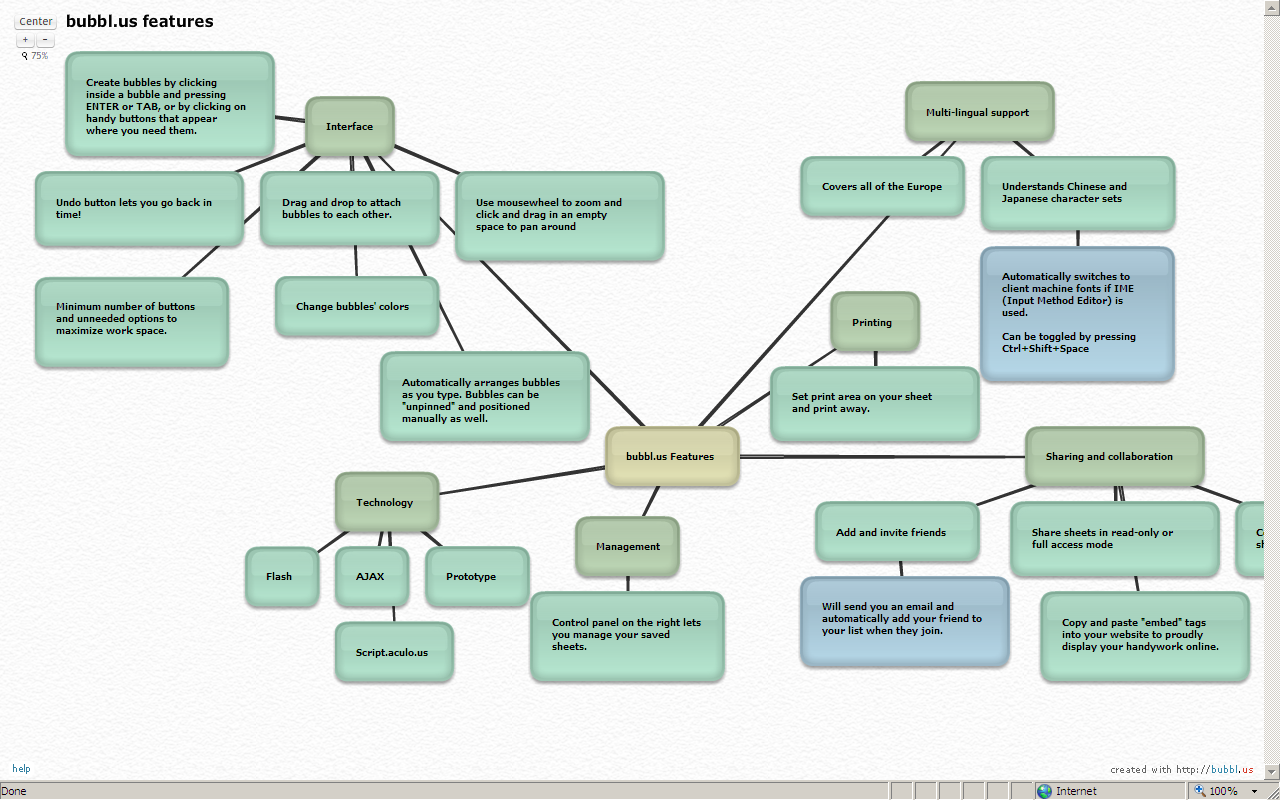 Seven Ways to use Mind Maps in the Classroomhttp://www.thinkbuzan.com/us/articles/view/7-mind-mapping-uses-for-teaching
Lesson Preparation
Delivering lessons
Curriculum planning
Creating Handouts
Encouraging Discussion and Independent thinking
Student Evaluation
Self Evaluation
Advanced Search in Google
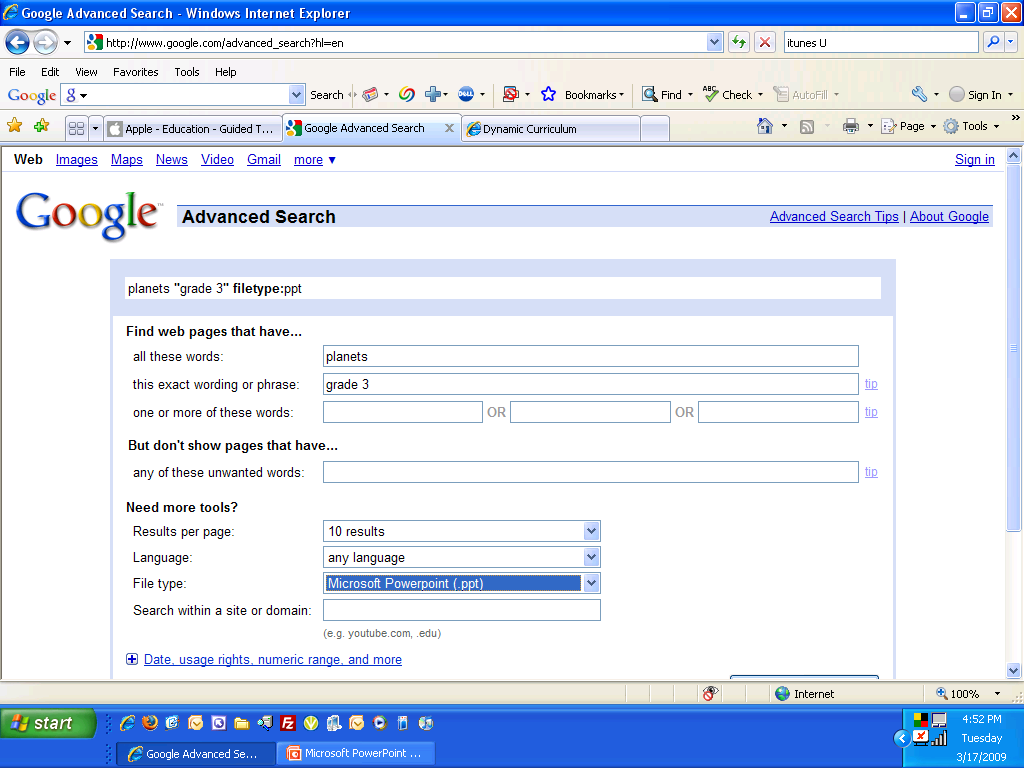 p
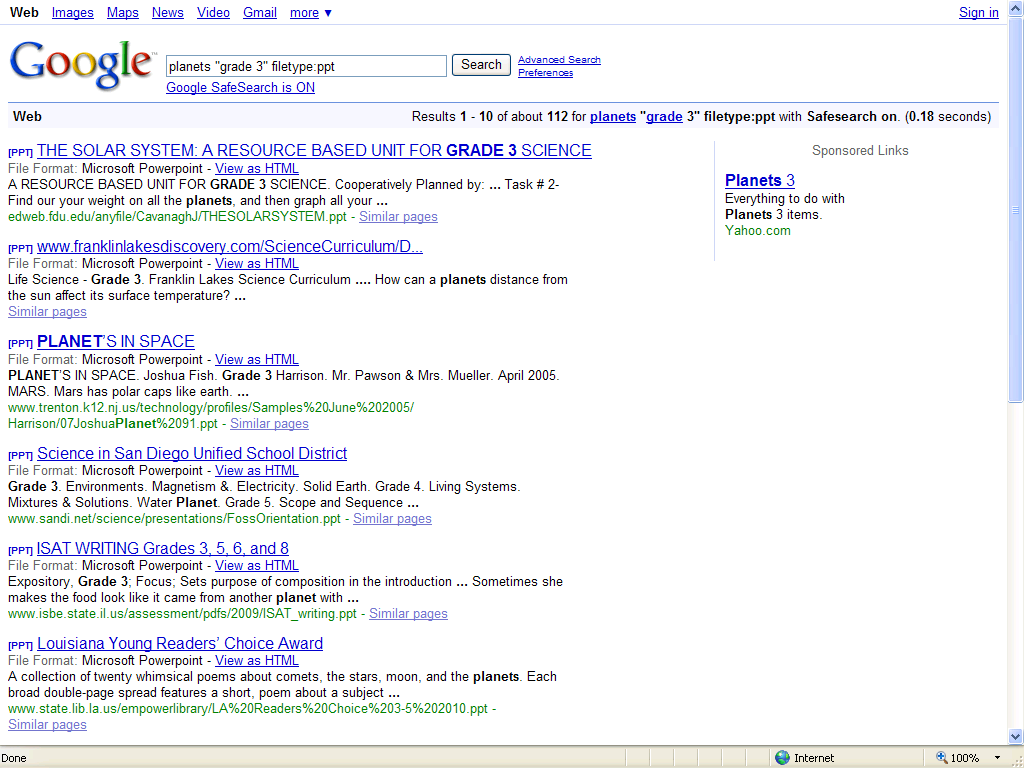 Illuminations
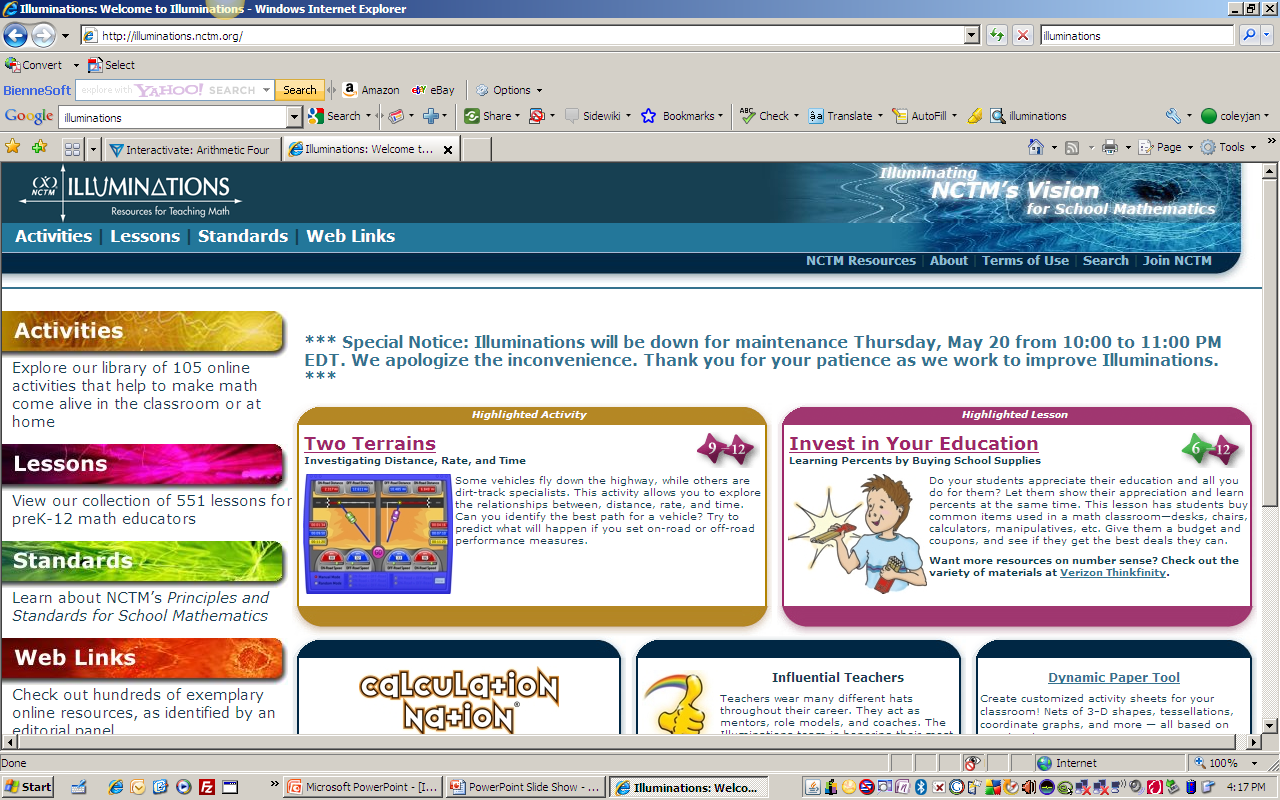 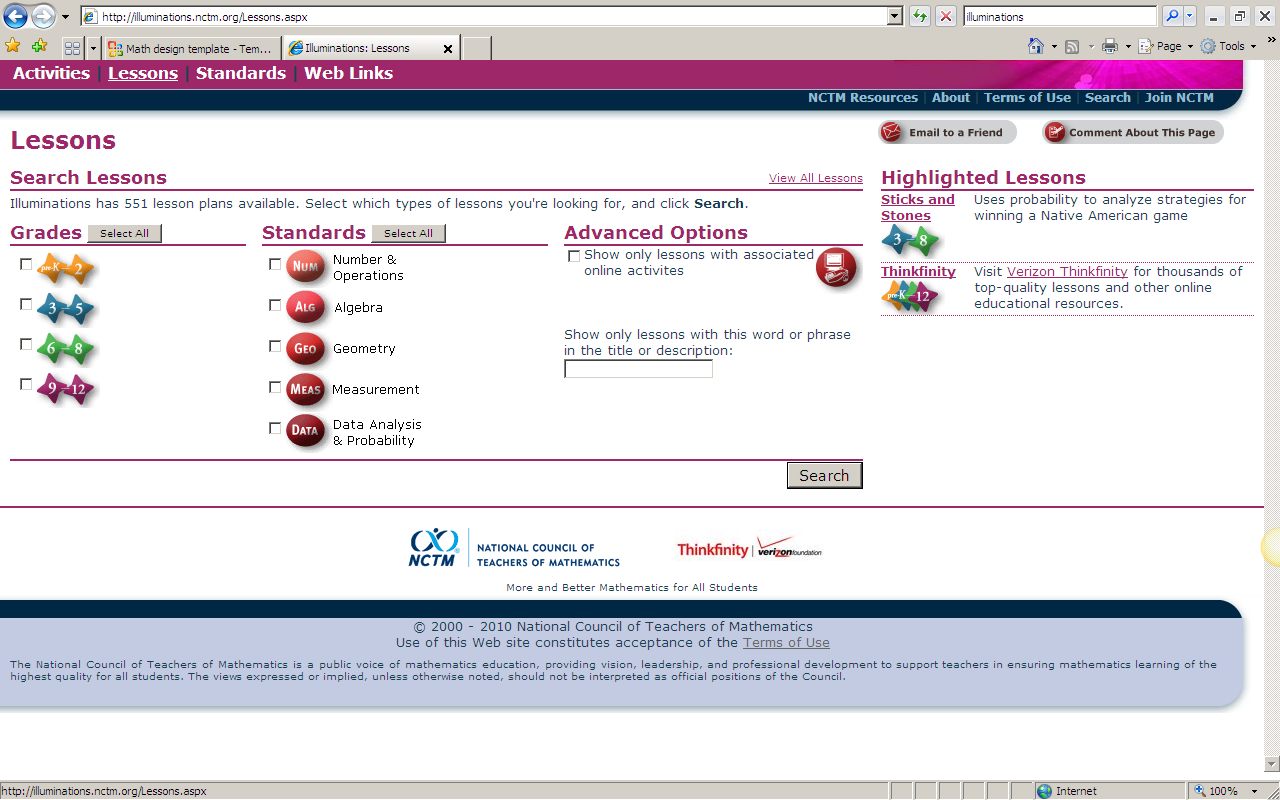 A Maths Dictionary for Kids
Create a Graph
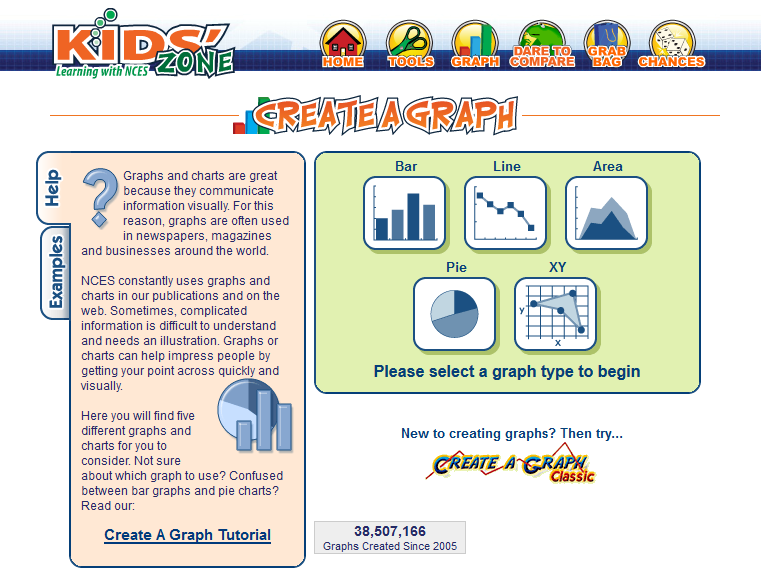 Math Playground
Kid Newton
Exploratorium
Newspaper Bridges
Online Activities
Site includes:
Treasure Trove
Learning Resources Library from National Science Digital Library (NSDL). 
Special Collections including a microscope imaging station, math explorer database, webcasts, podcasts and media downloads
National Science Digital Library
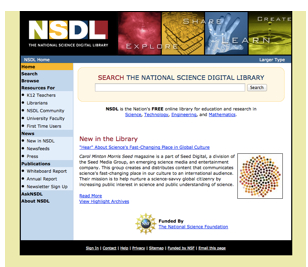 National Science Digital Library Project  Archive
You Are Teaching in an Age of Digital Learners
UNLIMITED POSSIBILITIES!
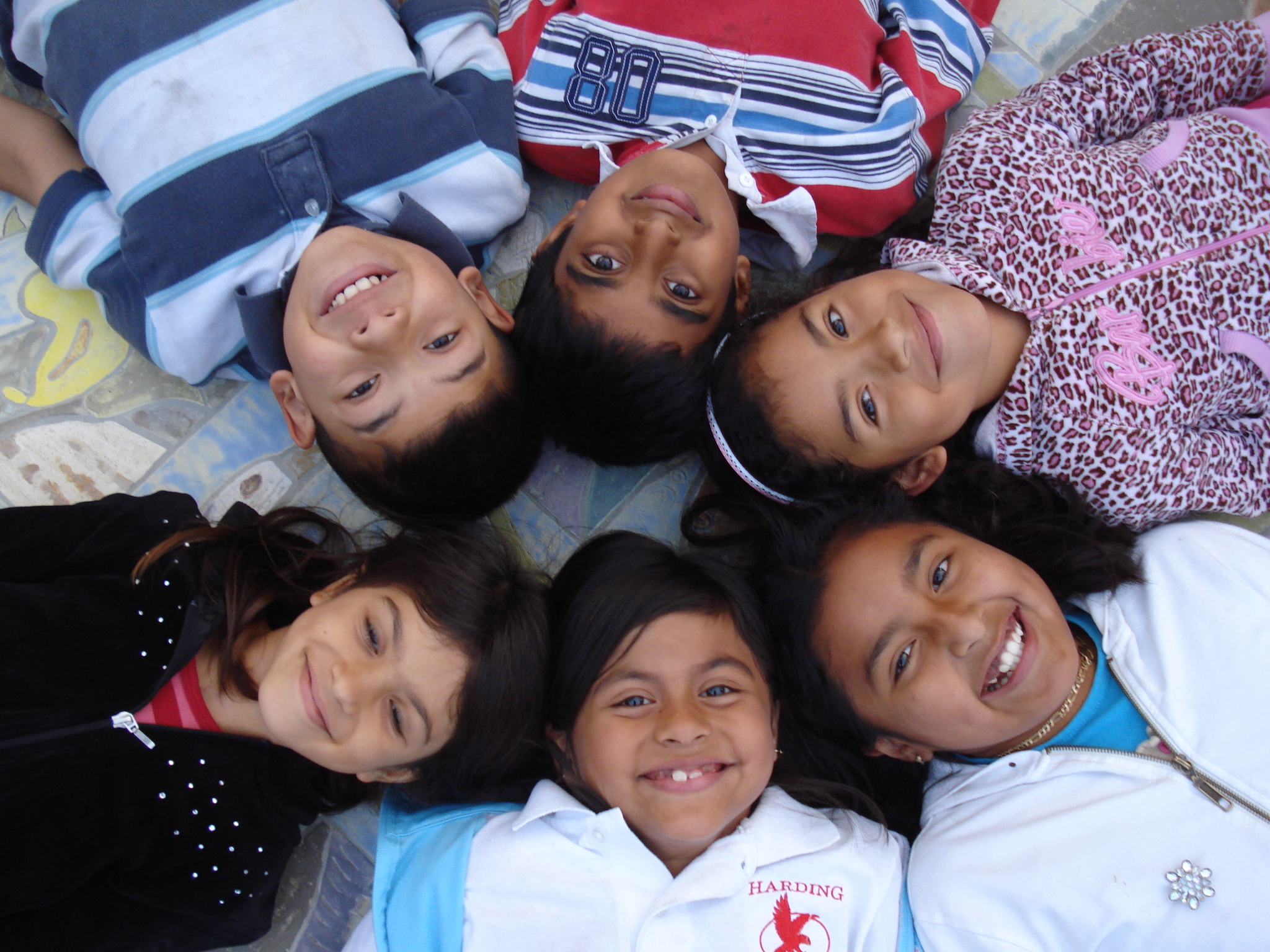 p
PROGRAM OVERVIEW
Sites
Participants
Dates/hours of operation
WHAT WILL YOUR LEGACY BE?
Thank You!Let digital resources make you a STAR!
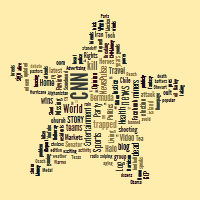 Tagxedo site for creating word clouds in an image shape
Questions?
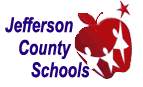